Health and Safety for Elected MembersGena Falconer, OHSW Manager
Health and Safety
Introductions
Content
What is health and safety?
Why think about health and safety?
Responsibilities
Finding information
Your role
When things go wrong
Are we getting it right?
What is health and safety?
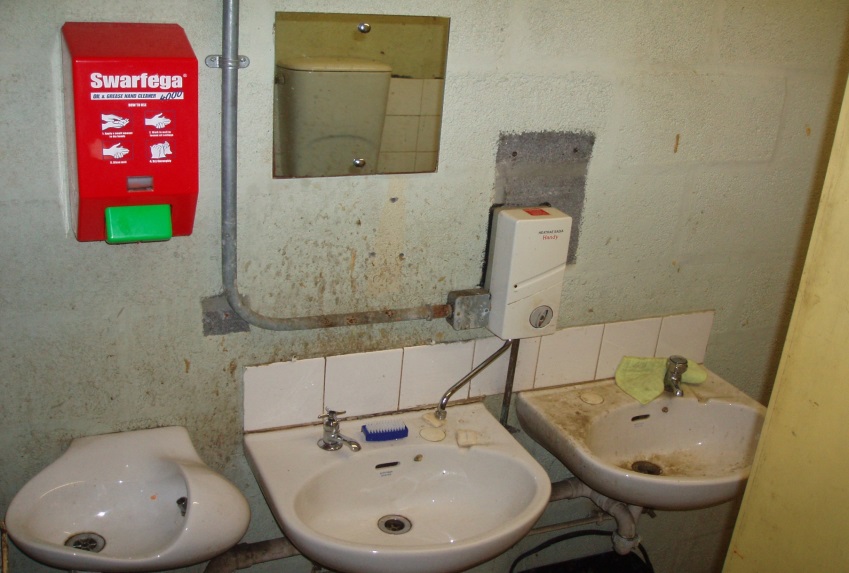 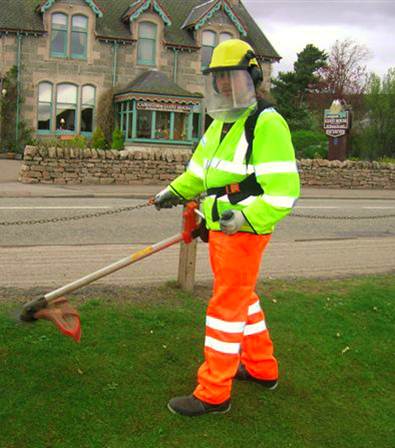 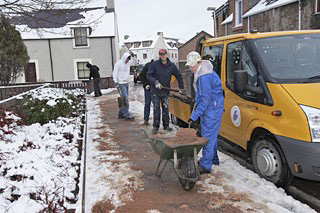 [Speaker Notes: What do you think when you hear health and safety in relation to HC?]
What is health and safety?
[Speaker Notes: Or this?]
What about?
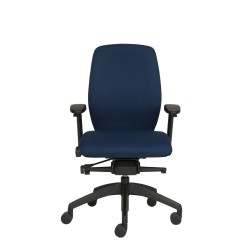 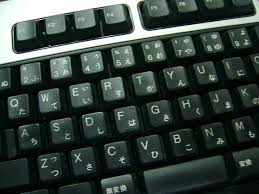 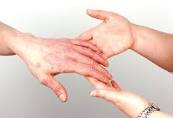 [Speaker Notes: What about these?]
Why think of H&S?
Legal:  HASAWA etc. 1974 plus regulations

Economic: costs of not doing it

Moral: go home safe 


Community: H&S practices in THC will make safer communities
[Speaker Notes: Community
Safer buildings, schools etc.
Safer work practices
Take message home]
Why think about H&S?
UK 2020/21
142 fatalities
1.6 million working people suffering from a work-related illness
693,000 injuries occurred at work
65,427 injuries to employees reported under RIDDOR
38.8 million working days lost due to work-related illness and workplace injury

THC 2020/21
0 fatalities
681 injuries occurred at work
15 injuries to employees reported under RIDDOR
374 days lost to injuries at work
Why think about H&S?
HSE – Fee for intervention - £160 per hour (per 6 minutes)

Sentencing guidelines

Costs of:
Stopping work
Absence
Investigation time
Replacement staff
Legal costs
Replacement equipment
Additional training, etc.
[Speaker Notes: Sentencing guidelines

Fine based on
Guilty plea
H&S culture
% government grant

Corporate and individual fines
Sentencing]
Who is responsible?
Employer/Chief Executive
Executive Chief Officers
Line Managers
Employees

OHSW Manager
[Speaker Notes: The employer – overall responsibility for health and safety
The chief executive – responsibility for implementing and managing the health and safety strategy and policy for the authority
ECOs – H&P, C&P, P&H – specific roles
Line managers – day to day responsibility for themselves, their employees and others, including members of the public
Employees – responsibility for themselves and others]
OHSW  Manager
[Speaker Notes: Central Safety Committee]
H&S Intranet
[Speaker Notes: No Council OHSW info in Internet site - EHOs]
Wellbeing
Role of Trade Unions
Your role as Elected Member
What you say, do and decide can have a real impact on the health and safety standards of :
workers
contractors
suppliers
service users
customers

Health and safety champion

Your own safety
[Speaker Notes: For example, how many workers the  Council employs in total, how many contractors are used for specific services, e.g. in refuse collection.

Redesign – impact on staff
Change – consider health and safety implications
Budget setting

Challenge committee reports if H&S not mentioned in implications section – especially where changes  involving people, processes, equipment are included]
HSAW etc. Act 1974
Employers’ responsibilities:
Provide sufficient resources for health and safety:
A safe system/way of performing work.
A safe place to perform the work in.
Safe equipment and machinery to perform the work.
They must ensure work colleagues are competent in their roles.
They must carry out the relevant risk assessments.
Collective responsibility
Barrow-in –Furness
In 2002, an outbreak of legionnaire’s disease at an arts and leisure centre run by Barrow led to seven deaths
The Council was fined £125,000 plus £90,000 costs
The design services manager was personally fined £15,000

The judge said:
	“The failings... went all the way... to the top of the council in terms of its serving officers. It is likely they went beyond the officers to the councillors, because there is no evidence that there was proper attention given to health and safety within the borough”
[Speaker Notes: This landmark case shows that elected members could be held accountable. The outcome of this case could have been very different under the recently introduced Corporate Manslaughter and Corporate Homicide Act.]
Collective responsibility
Council leader Bill Joughin admitted:
   “We had policies written on paper but... it was not part of the culture of the organisation, and there was no chain of command. We ticked all the boxes, but there was not a procedure which ensured it was all adhered to”
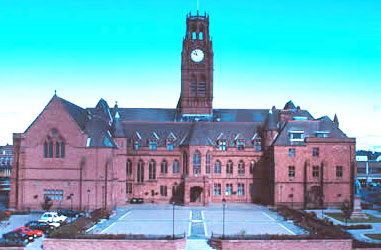 [Speaker Notes: People don’t have to die or be injured for an organisation to be taken to court and prosecuted. 

For example, the Board of Trustees of a national museum was prosecuted and fined £500 and £35,000 costs after legionella was found in an air-cooling system – no one was made ill or died.]
Your role as Elected Member
Do I know enough about health and safety and the risks that people face in the Highland Council?
Do I understand the health and safety issues in the service areas I’m involved with?
Has we set the right health and safety strategy and budget?
Do I show commitment to health and safety when I talk to people in the service teams?
Have any decisions I’ve made as an elected member put people at risk?

Has the pandemic made you think or behave differently?
[Speaker Notes: Rhetorical questions

How do you find out?]
When things go wrong –  the law
As an employer, the Council has a legal duty to protect its workers and contractors, as well as the public

If the Council breaks health and safety law, it could be prosecuted or issued with an improvement or prohibition notice

If someone is killed, injured or made ill by their work, or a member of the public is harmed because of the Council's negligence, it could be taken to court

Civil courts
[Speaker Notes: Damaging to reputation (and perhaps that of individual elected members), getting health and safety wrong could be costly. Looking at HSE intervention alone, an improvement or prohibition notice could mean having to spend money on sorting out the problem or having to find and pay for an alternative service. The negative publicity these actions attract, particularly if a case goes to court, could be very damaging.   See handout.

In certain situations, individual employees, including those at senior level, or even elected members, could be prosecuted. The HSE Local Authority forum raised concerns over the role and responsibilities of elected members within the cabinet structure and questioned whether councillors would be more likely to be prosecuted as individuals for health and safety offences. The HSE Solicitor responded by saying: “Historically, HSE knows of no case where elected members have been prosecuted individually. However, HSE is aware that the decision-making process within councils is changing such that elected members may make decisions ahead of committee agreement. These decisions may have health and safety implications. Where such decision-making occurs, the council should have systems in place to ensure that any decision made is in line with the council’s own policies and procedures relating to health and safety. Depending on the facts of an individual case it may be possible that elected members could be prosecuted under section 36 of HASWA 1974. Ultimately however, this would be a matter for the courts to decide. 

Corporate Manslaughter and Corporate Homicide Act, 2008, and the Health and Safety Offences Act, 2009. The first introduced unlimited fines as well as remedial and publicity orders. The second increased fines and made custodial sentences an option for more offences.  New sentencing guidance – fines based on Council’s Annual Revenue Budget.]
What are the major health and safety issues in this Council?
Covid-19
Vibration
Stress/mental health
Fire
Waste management
Construction
Transport
Manual handling
[Speaker Notes: HAVS – HSE Notices, civil claims
Construction – including property maintenance and management, refurbishment, demolition, excavation, and health issues related to asbestos and legionella
Mental health problems – including stress, anxiety and depression
Waste management – this has caused a number of fatal accidents, including to members of the public. It’s an HSE priority
Transport – including road maintenance and safety, managing depots, pedestrian access, school transport and occupational road risks
Fire – including alarm systems and fire procedures in council buildings.  Post-grenfell
Musculoskeletal injuries – including bad backs, muscle damage, and injuries caused by slips, falls and repetitive tasks such as intensive keyboard use]
Lone Working
“Working without supervision”
Why are you alone?
Consider alternatives
Be ALERT not ALARMED
Check in…..regularly
Check out
Positioning in rooms/venues
[Speaker Notes: If face to face, have someone with you (whilst observing confidentiality, physical distancing, etc)

Greater risk if you have medical issues

Sit nearest the door; move objects off table]
Getting health and safety right...
saves lives
keeps people from harm
improves morale among the workforce
saves money
improves efficiency
sends out a positive message to others, including employees, contractors and the electorate
sets a good example
Are we getting it right?
Corporate Health Safety And Wellbeing Policy and Plan
Service Policies and Plans
Central Safety Committee
Service and Area Health and Safety Meetings
Suite of training available (workshop and e-learning)
Site visits, inspections, audits
TU health and safety reps
How you can help…
Ensuring OHSW policy exists and is reviewed regularly
Ensure the Council:
Considers health and safety when setting budgets
Considers heath and safety during redesign
Sets targets for reducing injuries and ill health
Gets reports on specific incidents or accidents
Gets regular reports on health and safety performance
Reports publicly on health and safety performance
Sensible risk management
Look for health and safety/risk management implications in reports – challenge?
[Speaker Notes: Sensible RM
… isn’t about:
stopping activities for trivial reasons and where the risks have been assessed
generating useless paperwork
creating a totally risk-free environment
scaring people by exaggerating trivial risks

IS about
is about:
protecting workers and the public
balancing benefits and risks – reducing risks that have serious consequences and those that come up more often
making sure that those who create risks manage them responsibly
helping people understand that, as well as having a right to protection, they have to take responsibility for themselves and others]
Remember…
Any questions?